Bouée MAREL-Iroise combinée à SOMLIT-Brest
Observation depuis 15 ans, toutes les 20 minutes, des paramètres environnementaux des eaux de surface, au niveau du goulet de la rade de Brest.
Instrumentation = sonde multiparamètre MP7/NKE
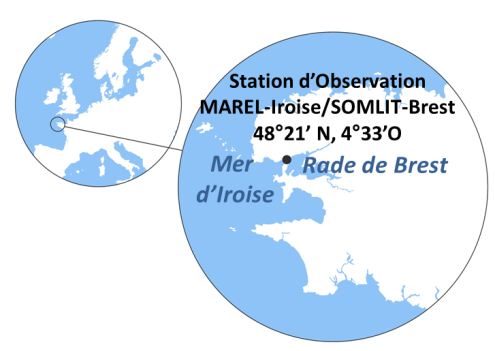 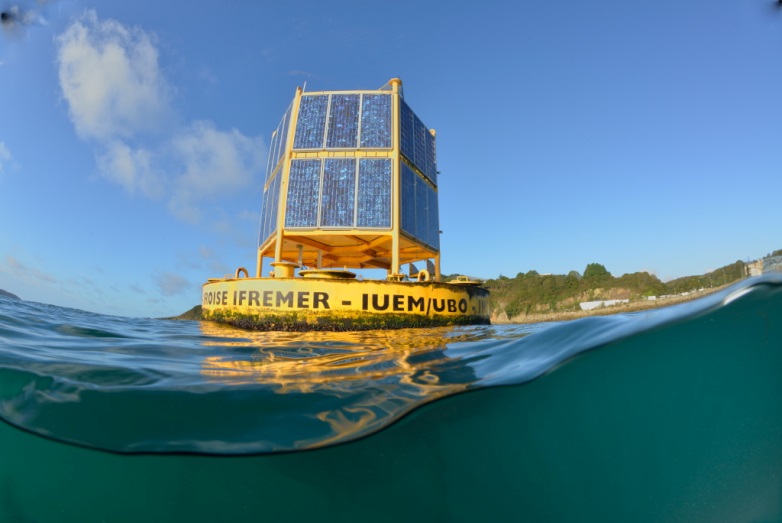 Personnels impliqués
Qualification avec SCOOP, Validation et correction à l’aide des données SOMLIT
Gestion et mise à disposition des données par Coriolis (CDOCO/IFREMER)
P. Rimmelin-Maury,
 Loïc Quéméner, M. Répécaud, S. L’Helguen, Laurence Beaumont 
Anne Le Noach, Hervé Lintanf , Michel Peleau , Isabelle Bihannic, Thierry Lebec, Erwan Amice , Antoine Guillot, Laurent Delaunay, Caroline LeBihan, Laurent Gautier, Sébastien Prigent, Stéphane Tarot, Olivier Gontier, Yann Bozec, L. Delauney, Jonathan Schaeffer, Patricia Merny, et beaucoup d’autres à temps partiel mais à contribution indispensable !
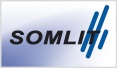 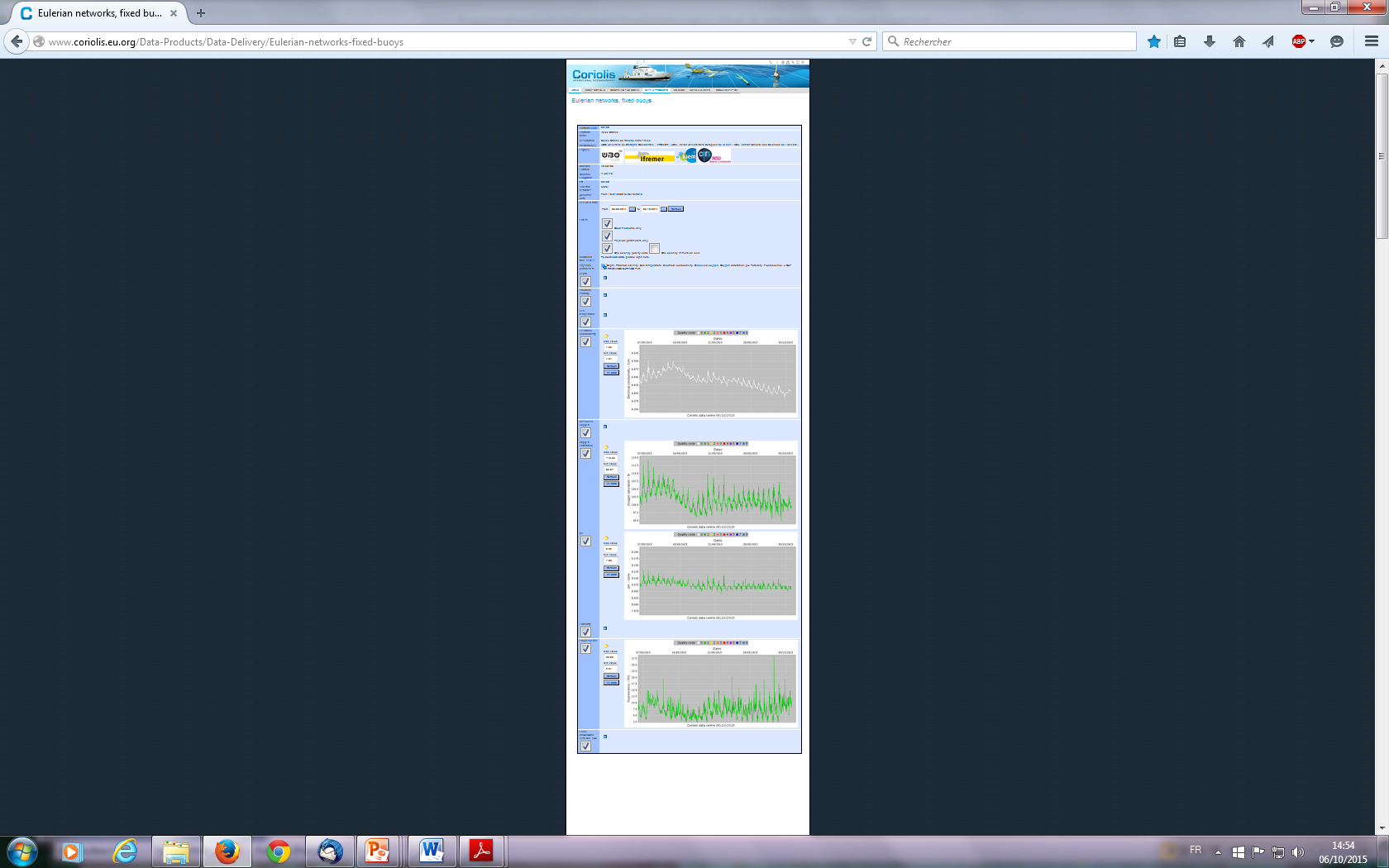 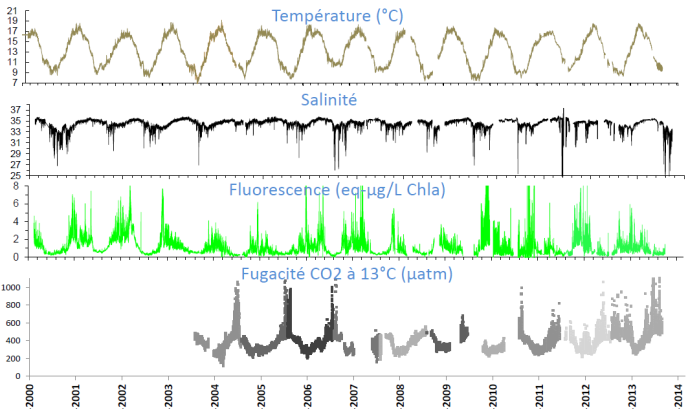 Particularités: = Bouée SOMLIT&HOSEA =>sous convention CNRS/IFREMER/UBO; Correction des données HF avec données SOMLIT; Utilisée pour chercheurs en biologie, biogéochimie, hydroclimatologie; Intégré à la ZABRI (label INEE)
Atelier HF Resomar, Présentation flash 15-16 octobre 2015
http://www-iuem.univ-brest.fr/observatoire/observation-cotiere/parametres-physico-chimiques/testpeg